Collaborative Learning TechniquesActive Learning in Organic ChemistryAtlanta, GeorgiaJune 13, 2017
Justin Houseknecht, PhD
Resources
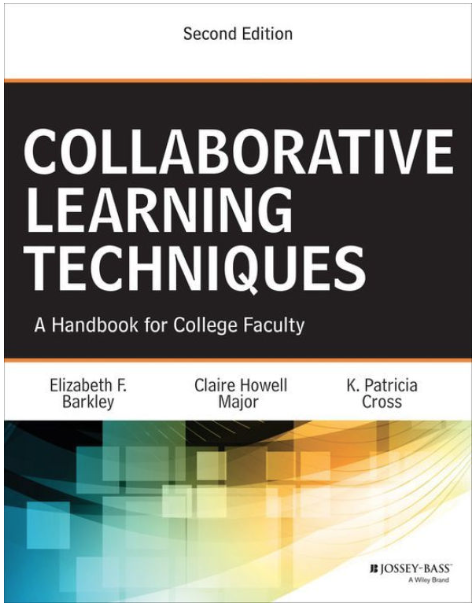 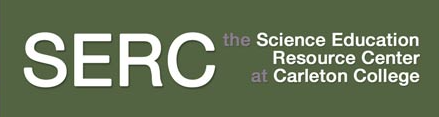 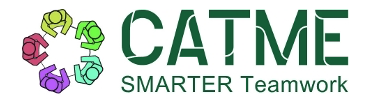 Collaborative Learning Techniques
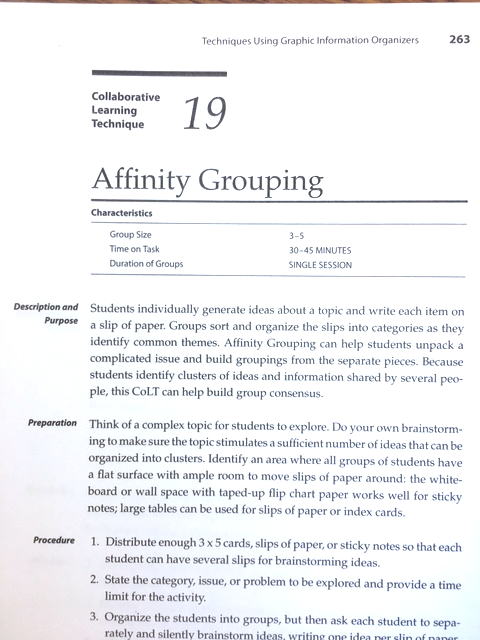 Description / purpose
Preparation
Procedure
Examples
Variations
Observations / advice
Resources
Collaborative Learning Techniques
CoLT #1 – Think-Pair-Share
Also Think-Pair-Square

CoLT #2 – Round Robin (#25 Round Table)

CoLT #7 – Note-Taking Pairs

CoLT #11 – Jigsaw

CoLT #13 – Think-Aloud Pair Problem-Solving (TAPPS)

CoLT #16 – Structured Problem Solving

CoLT #19 – Affinity Grouping
[Speaker Notes: 1 – Alexey’s Monday evening session
2 – JBH’s Tuesday morning JiTT session
7 – 
11 – Alexey’s Wednesday morning CAT session
13 – 
19 – JBH’s Tuesday morning JiTT sesion]
Jigsaw
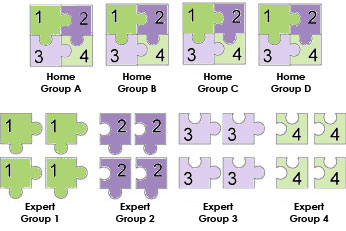 http://edtech2.boisestate.edu/reilleyd/502/jigsaw.html